Роль академика В.А.Легасова в ликвидации аварии на Чернобыльской АЭС
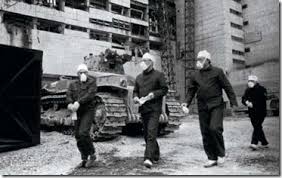 Чернобыльская катастрофа — разрушение 26 апреля 1986 года четвёртого энергоблока Чернобыльской атомной электростанции, расположенной на территории Украинской ССР
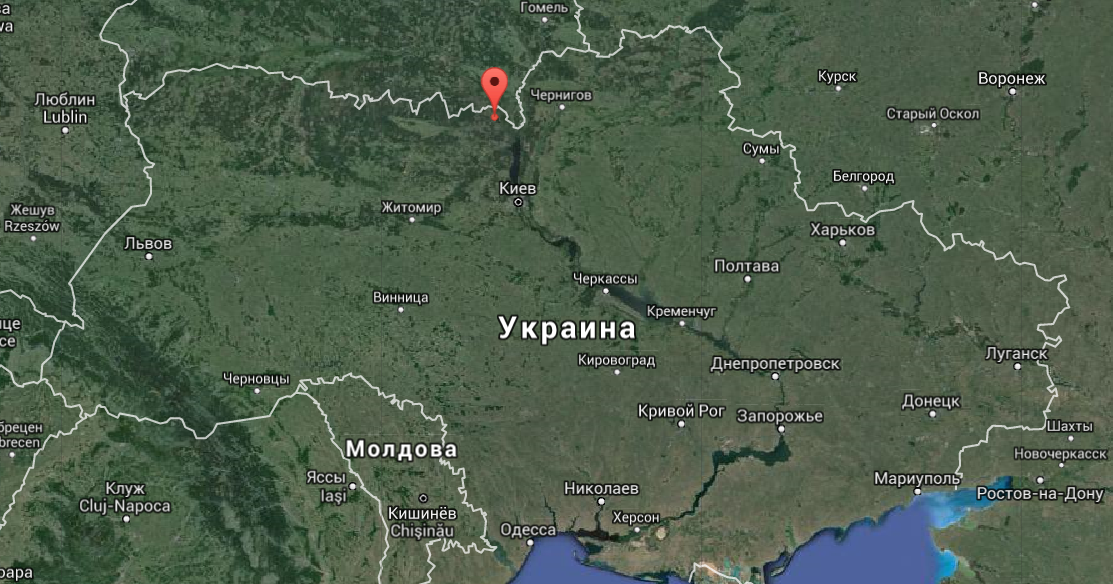 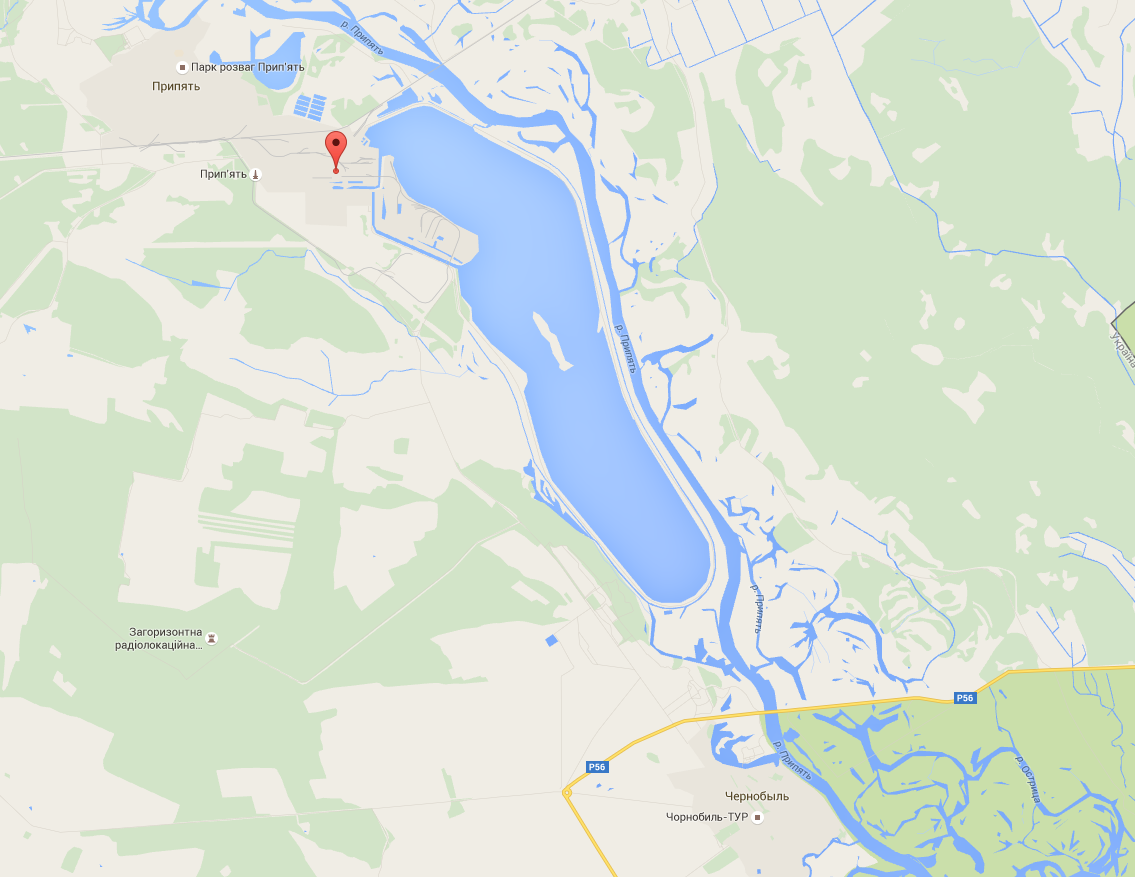 26.04.1986В ходе проведения проектных испытаний на 4-м энергоблоке Чернобыльской АЭС произошёл взрыв, который полностью разрушил реактор. Здание энергоблока частично обрушилось. В различных помещениях и на крыше начался пожар. Выброшено в атмосферу 190 тонн радиоактивных веществ. 8 из 140 тонн радиоактивного топлива реактора оказались в воздухе.
Другие опасные вещества продолжали покидать реактор в результате пожара, длившегося почти две недели. Распоряжением Совета Министров для расследования причин и ликвидации последствий была создана Правительственная комиссия. Председателем комиссии был Б.Е. Щербина.
Из дневника академика Легасова : “Александр Григорьевич МЕШКОВ,- первый заместитель Министра  сообщил, что создана Правительственная комиссия по Чернобыльской аварии, что я также включен в ее состав . Немедленно я покинул актив, сел в машину и уехал к себе в Институт. Я пытался найти там кого то из реакторщиков.”
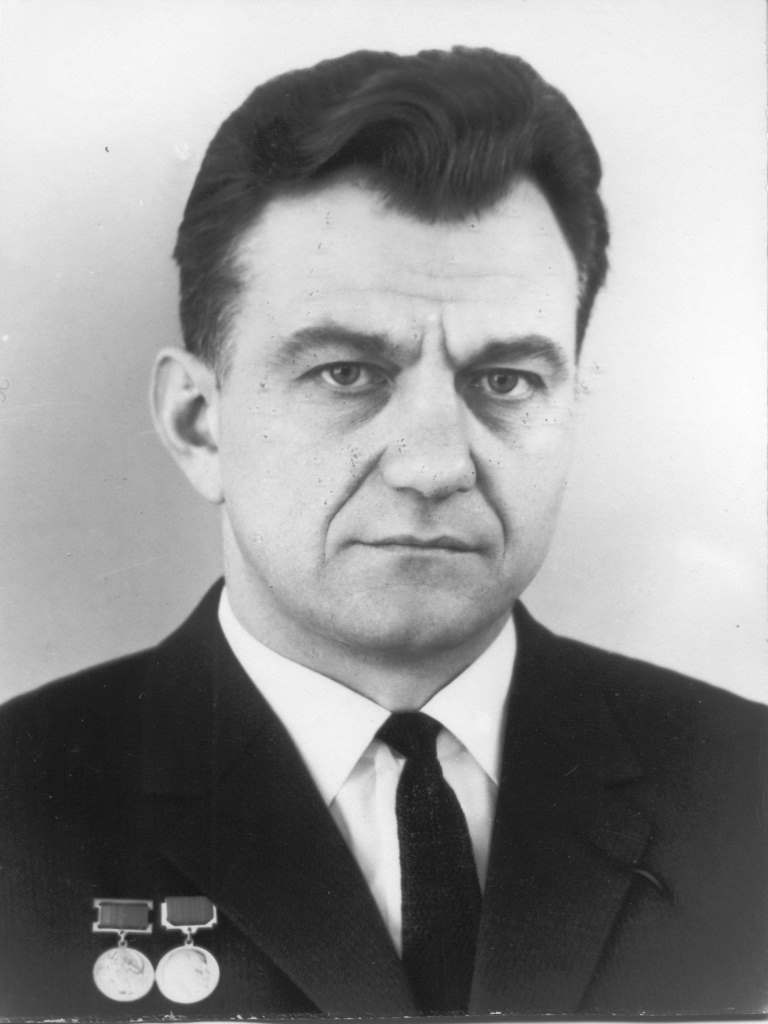 “Вспоминая сейчас эту дорогу, я должен сказать, что тогда мне и в голову не приходило, что мы двигаемся на встречу событию надпланетарного масштаба, событию, которое, видимо, навечно войдет в историю человечества. Уже когда мы подъезжали к городу Припяти, поразило небо, километров за восемь - десять от Припяти. Багровое такое, точнее малиновое, зарево стояло над станцией, что делало ее совсем не похожей на атомную станцию.”
Правительственная Комиссия сразу распределила всех членов комиссии по группам, каждая из которых должна была решать свою задачу. Первая группа должна была начать определение причин, приведших к аварии. Вторая должна была определить и организовать все дозиметрические измерения в районе станции и в городе Припяти и близлежащих районах, а дальше группы гражданской обороны. Должны были начать подготовительные меры к возможной эвакуации населения и первостепенными дезактивационными работами. Сам я вошел и возглавил группу, целью которой было выработать мероприятия, направленные на локализацию происшедшей аварии.
Дозиметр — прибор для измерения эффективной дозы или мощности ионизирующего излучения за некоторый промежуток времени. Само измерение называется дозиметрией .
Первые действия под руководством  В.А. Легасова на месте катастрофы
Эвакуация города Припять
Дезактивация источников загрязнения
Вертолеты засыпают реактор песком, свинцом, глиной и другими материалами
Измерения излучения проходили каждый день по несколько раз
На международном совещании МАГАТЭ 1986 году в Вене  Легасов вместе с делегацией выступил с 5-часовым докладом по поводу аварии на АЭС в Чернобыле.
Из записей  академика Легасова:” Вот. И потому весь смысл наших всех мероприятий сводился к тому - лишь бы только не 2500 градусов. Почему РЫЖКОВ всё время телеграммы слал: Какая температура? Какая температура? На сколько поднялась там? И вот мы максимальную температуру которую там зафиксировали - около 2000 градусов, потом этими мероприятиями, завальными всякими, мы начали её снижать и снизили, в конце концов, до 300 градусов. А сейчас там максимальная температура (ещё жизнь идет, не реактор, а его остатки там ещё живут) где -то 6070 градусов Цельсия. Вот такого масштаба. Понимаете?”
В целом убытки Украины от радиационной катастрофы до 2015 года составят около $ 180 млрд. А это - нынешний бюджет украинской медицины на 25 лет вперед. Реактор до сих пор потенциально опасен для людей. Этой зимой после мощных снегопадов здесь обвалилось 600 квадратных метров крыши. Чтобы поторопиться, у строителей Укрытия есть еще один повод. По некоторым оценкам, через 9 лет старый саркофаг может полностью развалиться. (2013)
Реактор не соответствовал нормам безопасности и имел опасные конструктивные особенности. Неэффективность режима регулирования и надзора за безопасностью в ядерной энергетике, общая недостаточность культуры безопасности в ядерных вопросах как на национальном, так и на местном уровне. Отсутствовал эффективный обмен информацией по безопасности как между операторами, так и между операторами и проектировщиками, персонал не обладал достаточным пониманием особенностей станции, влияющих на безопасность.Персонал допустил ряд ошибок и нарушил существующие инструкции и программу испытаний.
Гермооболочка — пассивная система безопасности энергетических ядерных реакторов, главной функцией которой является предотвращение выхода радиоактивных веществ в окружающую среду при тяжёлых авариях.
“ Побывав на ЧАЭС после аварии, я сделал для себя однозначный вывод, что Чернобыльская авария -- это апофеоз, вершина того неправильного ведения хозяйства, которое осуществлялось в нашей стране в течение многих десятков лет .”    В. А. Легасов 1987